ПРАВИТЕЛЬСТВО  ХЕРСОНСКОЙ  ОБЛАСТИ
ТОРГОВО-ЗАКУПОЧНАЯ СЕССИЯ
28 февраля
Торгово-закупочная 
сессия – 2024
Межрегиональная 
ярмарка – 2024
Организатор: Минпромторг Херсонской области
a.korneychuk@khogov.ru
О ТОРГОВО-ЗАКУПОЧНОЙ СЕССИИ
Торгово-закупочная сессия проводится в целях развития межрегиональных связей между органами исполнительной власти регионов, ритейлом и производителями, поставщиками товаров, повышения конкурентоспособности и снижения розничных цен, развития взаимовыгодного сотрудничества.
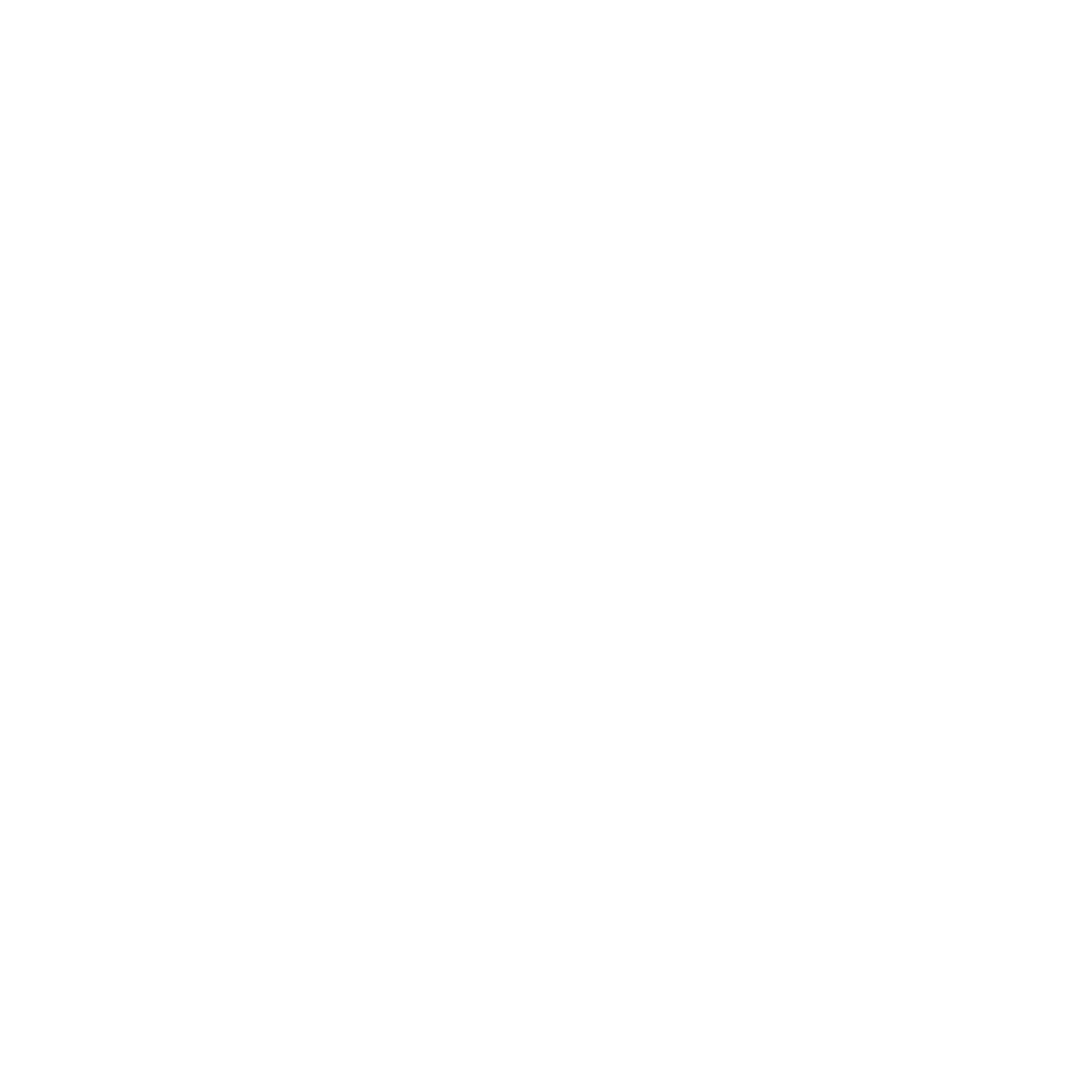 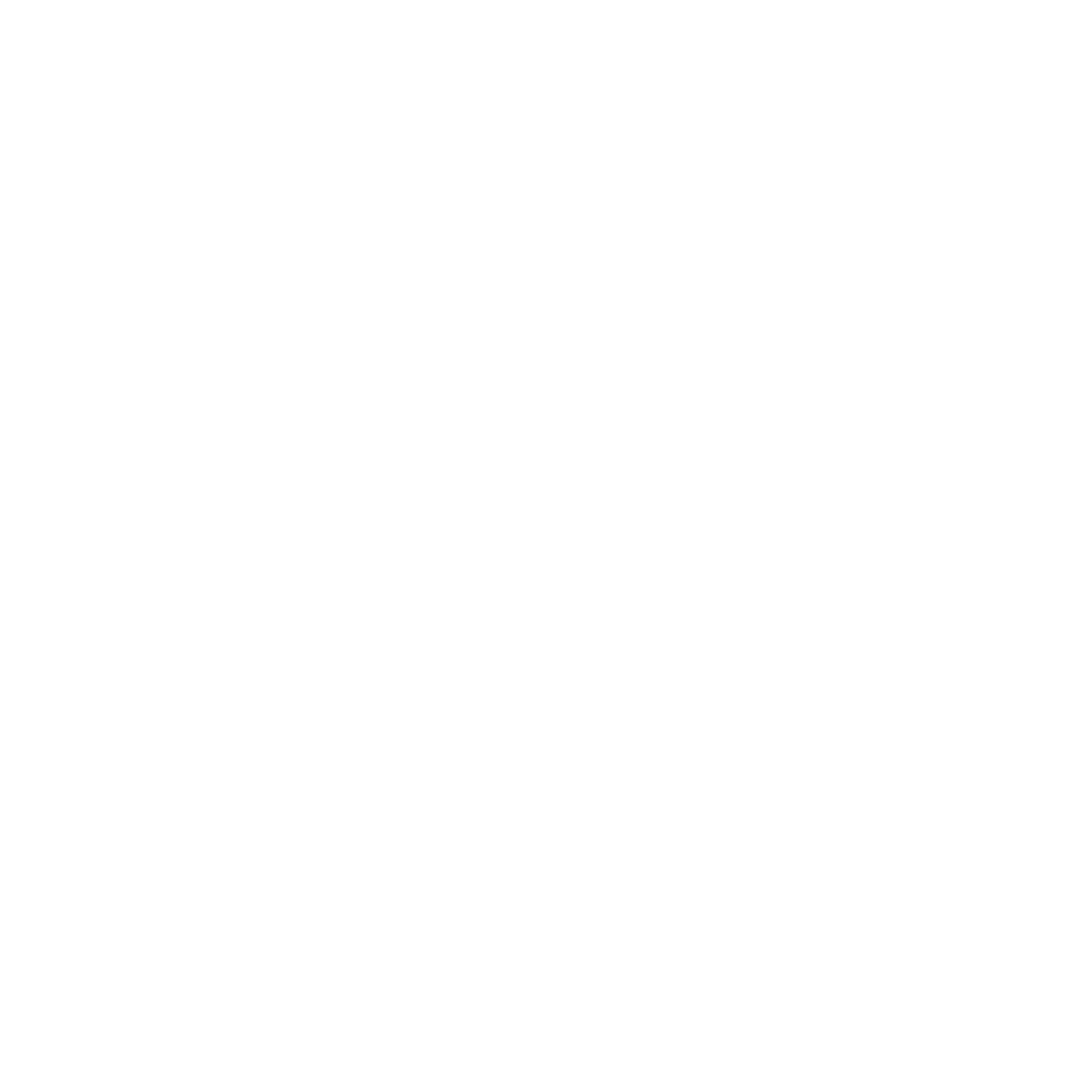 Торгово-закупочная 
сессия – 2024
Межрегиональная 
ярмарка – 2024
Организатор: Минпромторг Херсонской области
a.korneychuk@khogov.ru
ОТ ОРГАНИЗАТОРОВ
«Цель организации торгово-закупочной сессии — создать крупнейшую коммуникационную площадку между органами власти регионов и бизнесом. 
Мероприятие позволит в самом широком формате обсудить возможности развития и проблемы торговли»

Заместитель Председателя Правительства Херсонской области С.А. Машкауцан
«Проведение торгово-закупочной сессии можно считать знаковым мероприятием, свидетельствующим о новом уровне кооперации и развития экономических связей между нашими регионами.
Приветствую участников и желаю плодотворной работы!»

Губернатор Херсонской области В.В. Сальдо
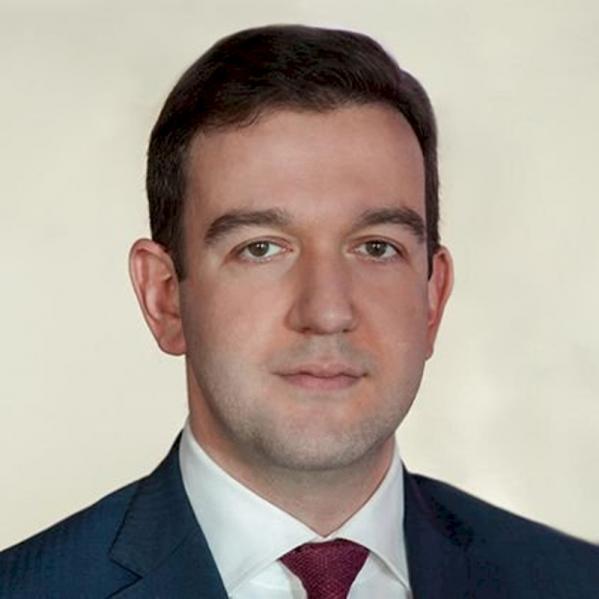 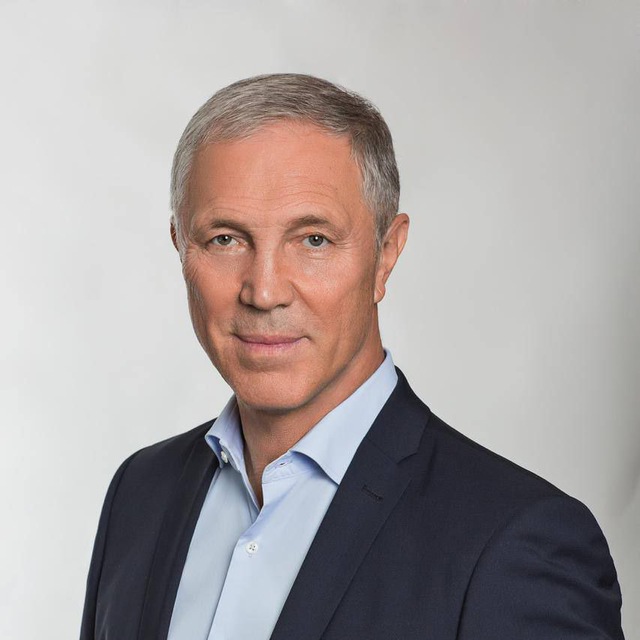 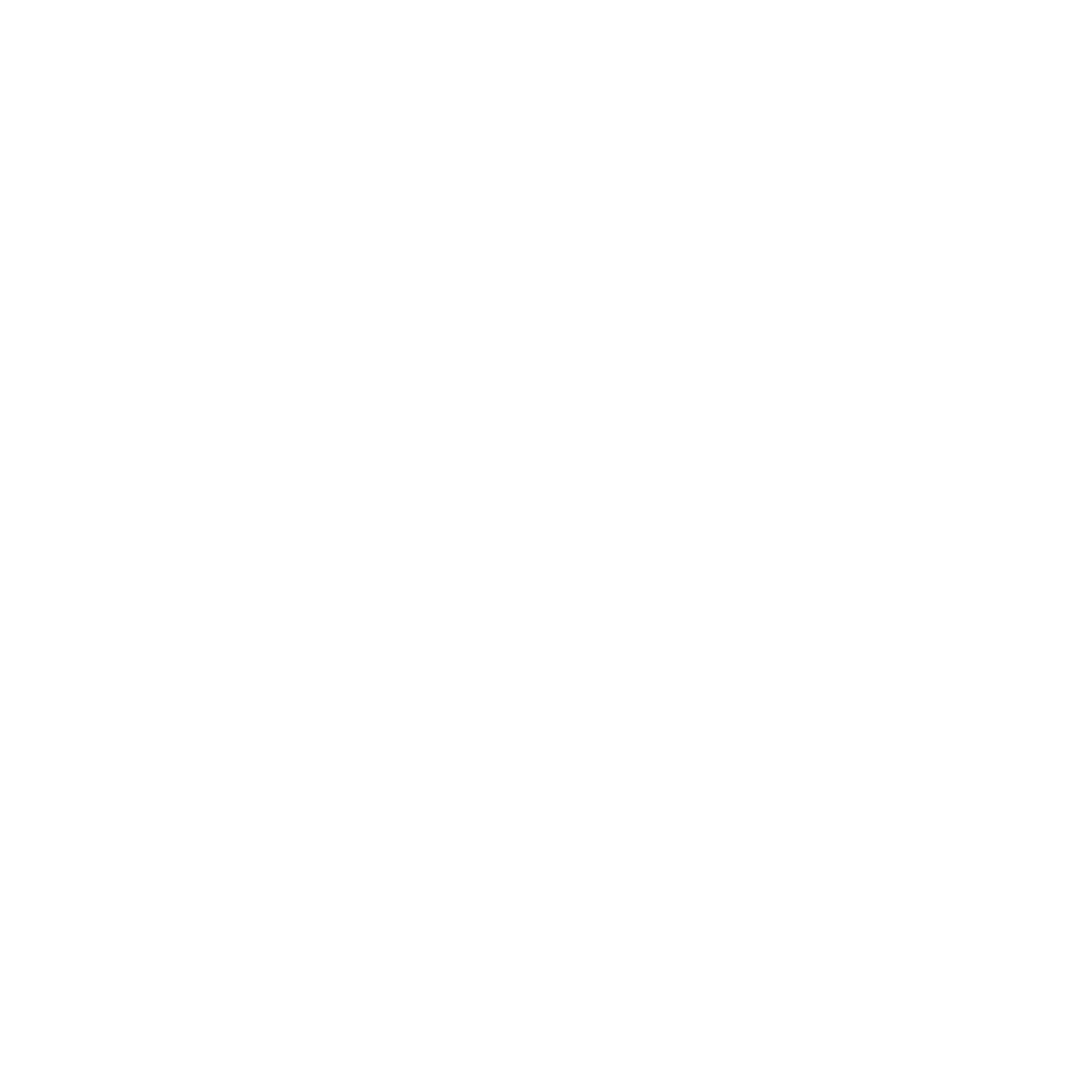 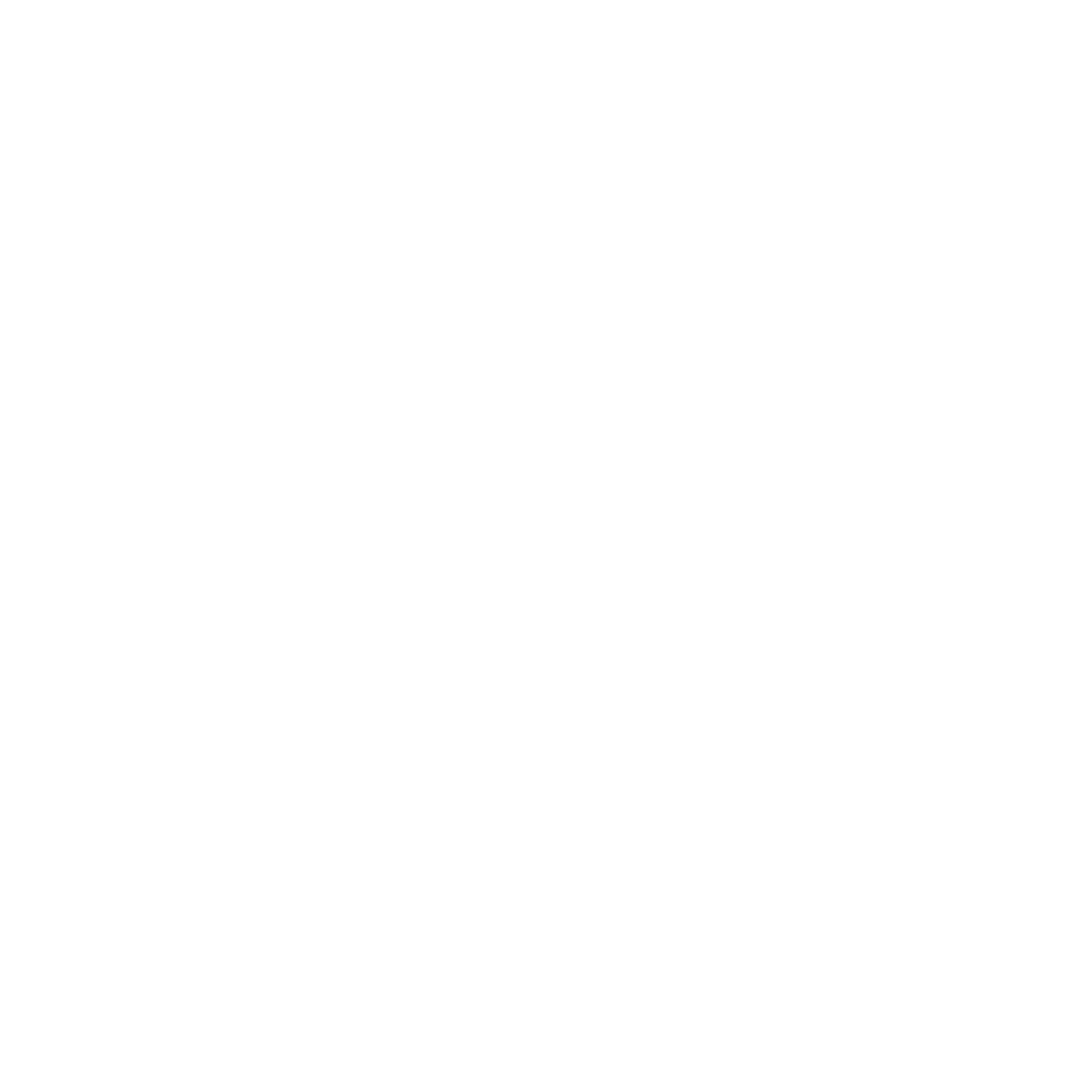 Торгово-закупочная 
сессия – 2024
Межрегиональная 
ярмарка – 2024
Организатор: Минпромторг Херсонской области
a.korneychuk@khogov.ru
ОСНОВНАЯ ЗАДАЧА: 
– обеспечить взаимодействие производителей и торговых сетей с целью налаживания эффективного производства и сбыта
УЧАСТИЕ: бесплатное
Торгово-закупочная 
сессия – 2024
Межрегиональная 
ярмарка – 2024
Организатор: Минпромторг Херсонской области
a.korneychuk@khogov.ru
ПРЕДПРИНИМАТЕЛИ В СФЕРЕ ТОРГОВЛИ ПОЛУЧАТ:
Мероприятие позволяет обеспечить диверсификацию поставщиков товаров
и расширение ассортимента реализуемой продукции
Продегустировать предлагаемую продукцию и напрямую провести переговоры
Возможность наладить поставки товаров напрямую 
от производителей без посредников или от поставщиковпо самым низким ценам
Торгово-закупочная 
сессия – 2024
Межрегиональная 
ярмарка – 2024
Организатор: Минпромторг Херсонской области
a.korneychuk@khogov.ru
ПРОИЗВОДИТЕЛИ ТОВАРОВ ПОЛУЧАТ:
Торгово-закупочная сессия – лучшая площадка для продвижения своей продукции по охвату
и целевой аудитории
Личный диалог 
с представителями торговых сетей – залог расширения производства 
и создания гарантированных каналов сбыта своей продукции
Мероприятие предоставляет уникальную возможность получить всю необходимую информацию 
о действующих
 и проектируемых мерах поддержки
Торгово-закупочная 
сессия – 2024
Межрегиональная 
ярмарка – 2024
Организатор: Минпромторг Херсонской области
a.korneychuk@khogov.ru
ДЕЛОВАЯ ПРОГРАММА ВКЛЮЧАЕТ
Обсуждение ключевых проблем развития сферы торговли между представителями органов власти и бизнеса
Презентацию предприятий – производителей товаров, организаций оптовой и розничной торговли регионов
Проведение В2В переговоров
Торгово-закупочная 
сессия – 2024
Межрегиональная 
ярмарка – 2024
Организатор: Минпромторг Херсонской области
a.korneychuk@khogov.ru
РАЗВИТИЕ ОТРАСЛИ ТОРГОВЛИ В НОВЫХ РЕГИОНАХ
ПРОГРАММА ФОРУМА
02
03
01
Перспективы развития оптовой торговли
Пленарная сессия
Подписание соглашений  о взаимодействии
06
04
05
Меры поддержки Минэкономразвития Херсонской области
Преимущества участников СЭЗ
Перспективы развития торговых сетей
Торгово-закупочная 
сессия – 2024
Межрегиональная 
ярмарка – 2024
Организатор: Минпромторг Херсонской области
a.korneychuk@khogov.ru
РАЗВИТИЕ ОТРАСЛИ ТОРГОВЛИ В НОВЫХ РЕГИОНАХ
ПРОГРАММА ФОРУМА
08
09
07
Перспективы развития банковских услуг для бизнеса
Меры поддержки МинАПК Херсонской области
Меры поддержки Фонда развития промышленности
12
10
11
Презентация и старт конкурса «Торговля Херсонской области»
Центр закупок сетей;
Биржа контактов
Стратегическая сессия для представителей органов власти
Торгово-закупочная 
сессия – 2024
Межрегиональная 
ярмарка – 2024
Организатор: Минпромторг Херсонской области
a.korneychuk@khogov.ru
ПРИГЛАШАЕМ ВАС ПРИНЯТЬ УЧАСТИЕ!
Для участия в мероприятии необходимо подать заявку:
по телефону: +7 (990) 162-62-94
по электронной почте: a.korneychuk@khogov.ru  
Участие в торгово-закупочной сессии 
и межрегиональной ярмарке: бесплатное.

Телеграм: t.me/dpt_kho 
VK: vk.com/mpt_kho
OK: ok.ru/group/70000001737088?ysclid=lsiebjm7p7693349937
До встречи!